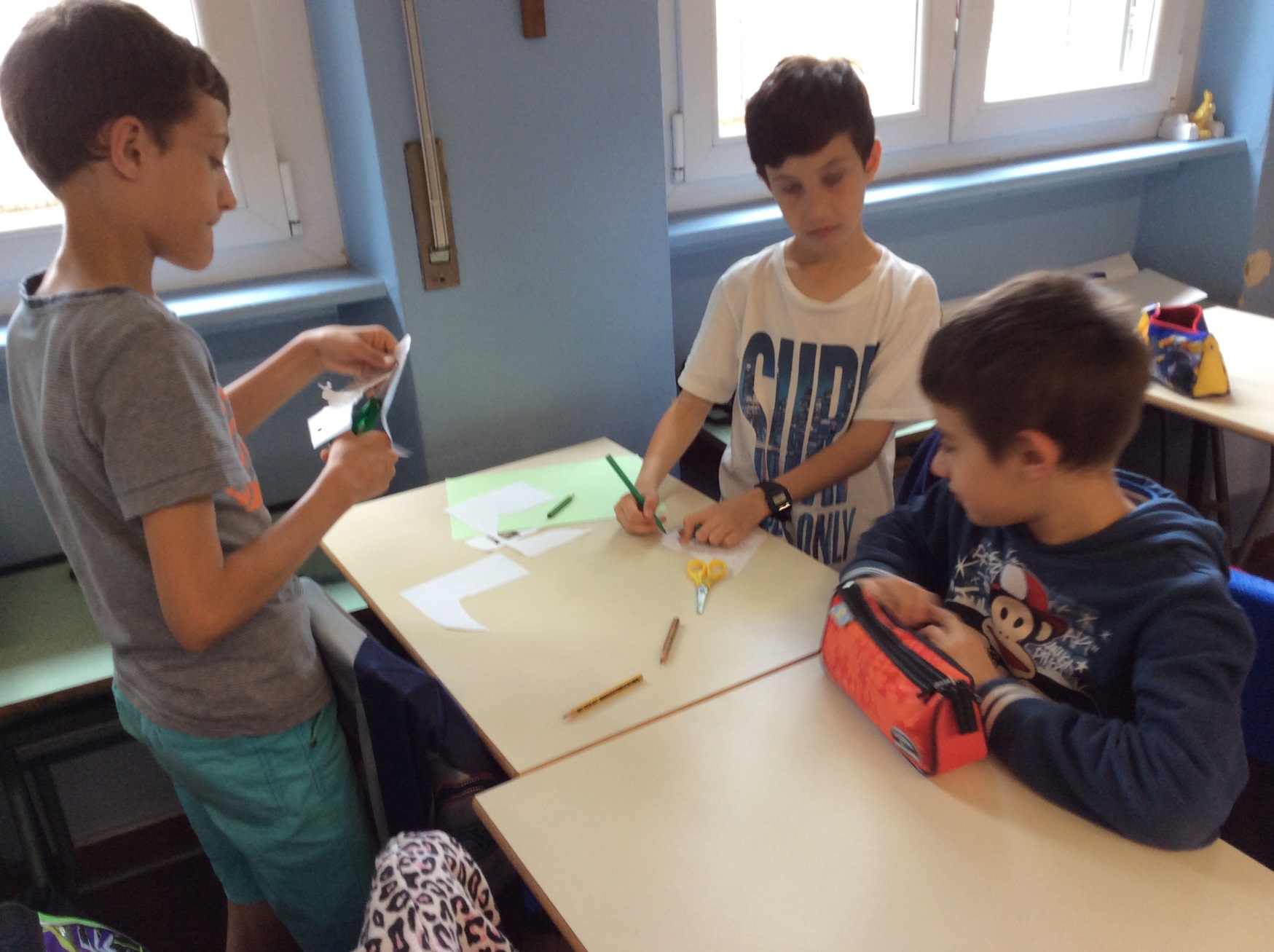 Here we are drawing and writing about the animals in our country
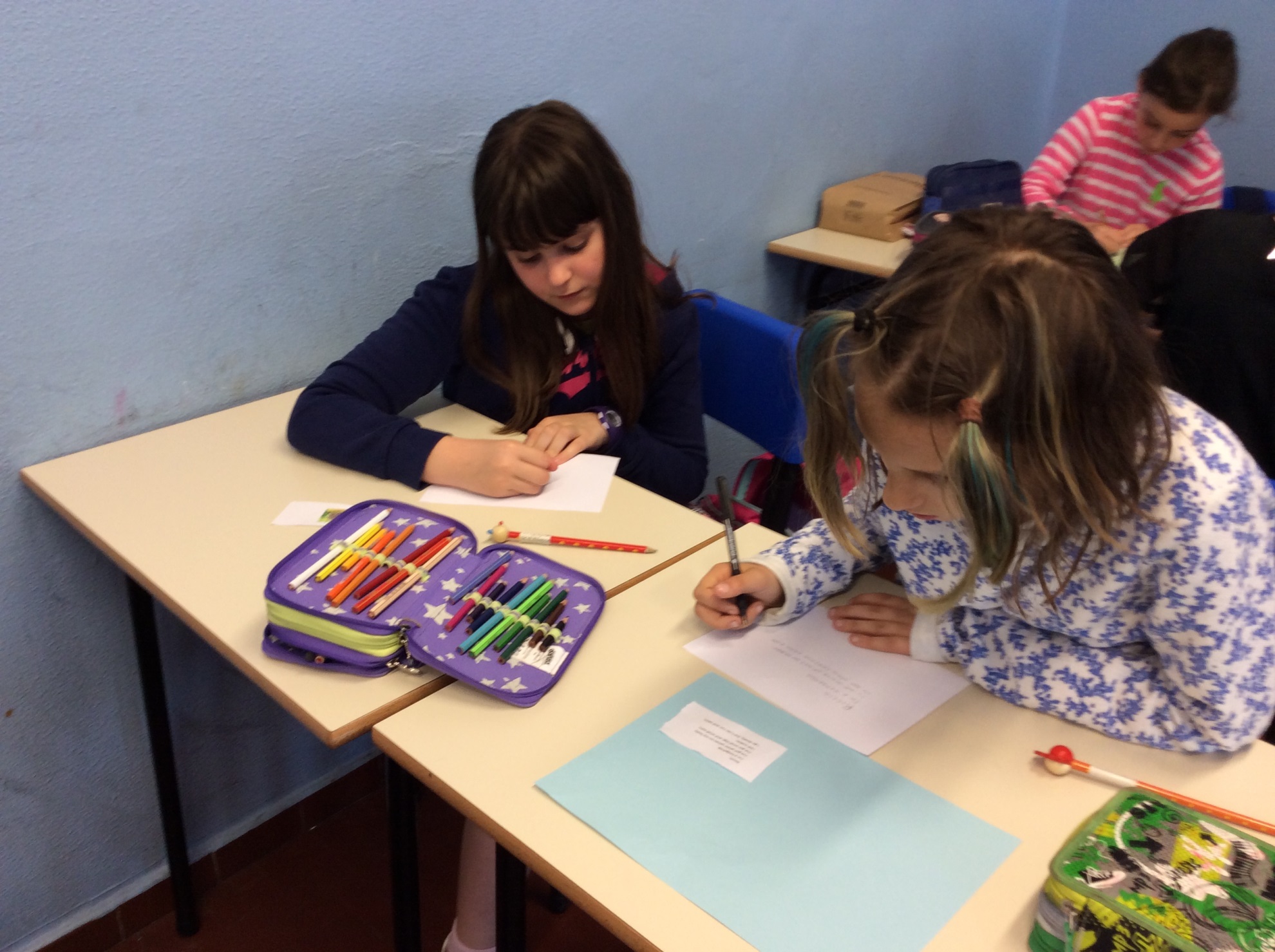 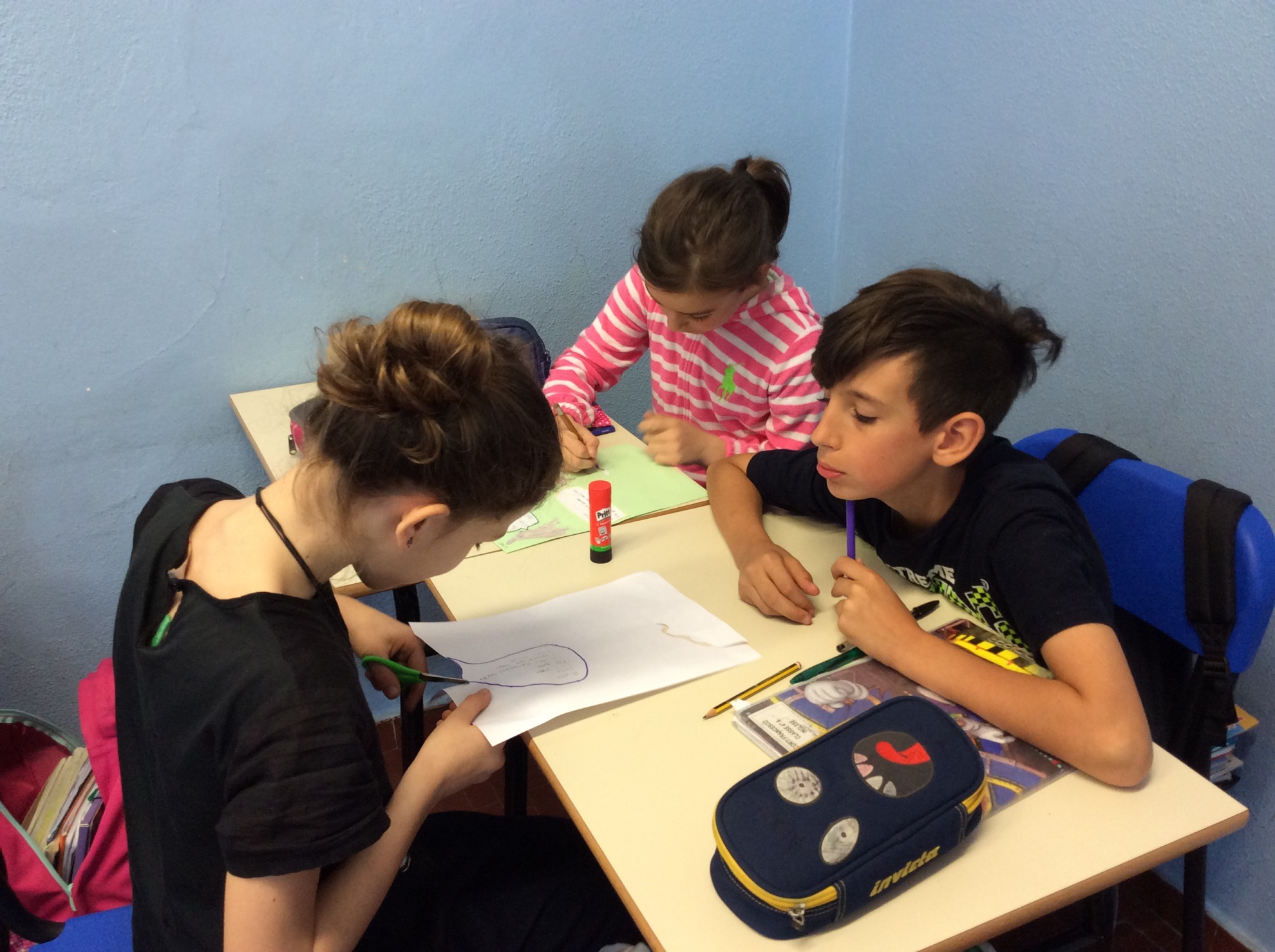 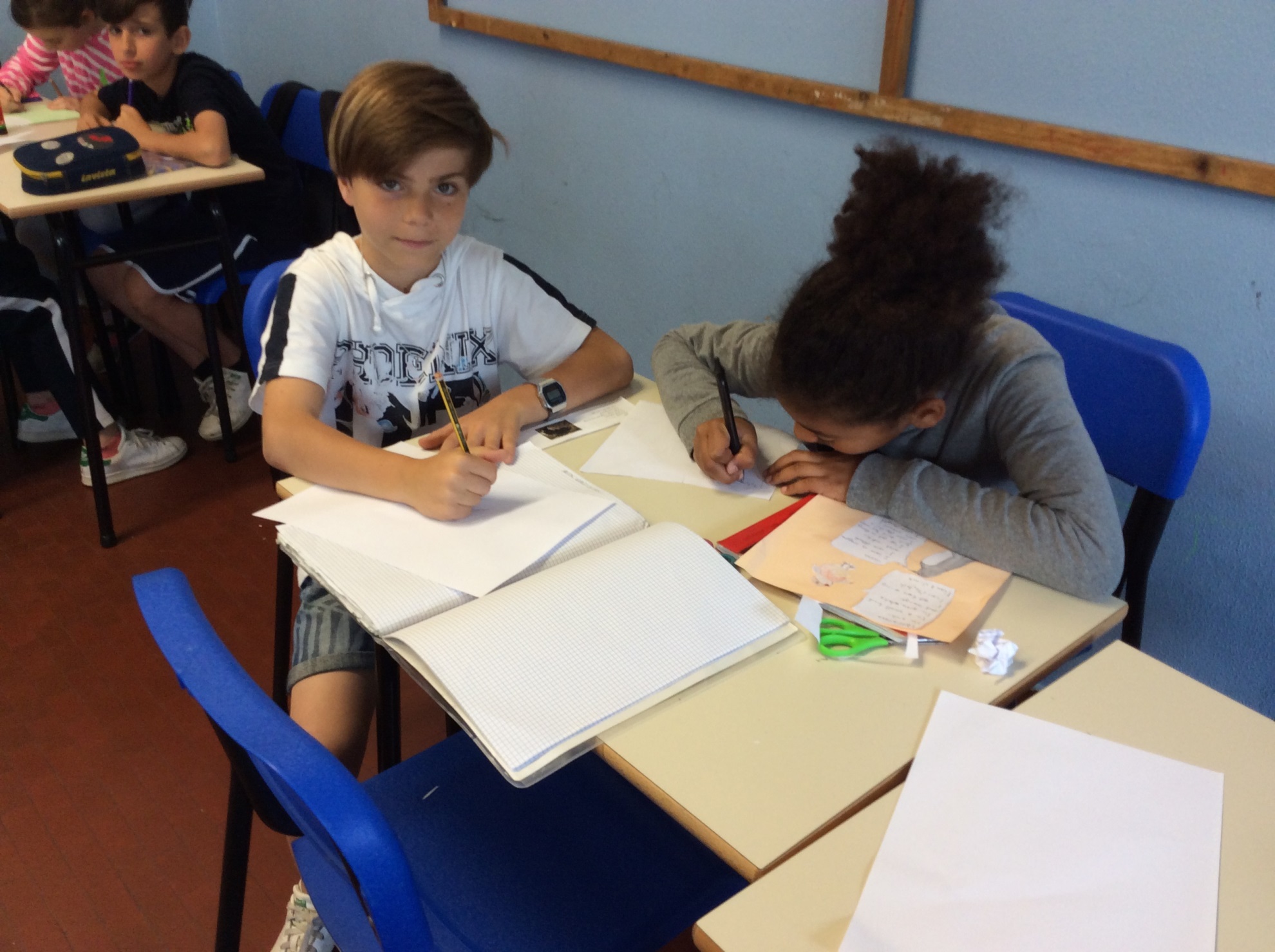 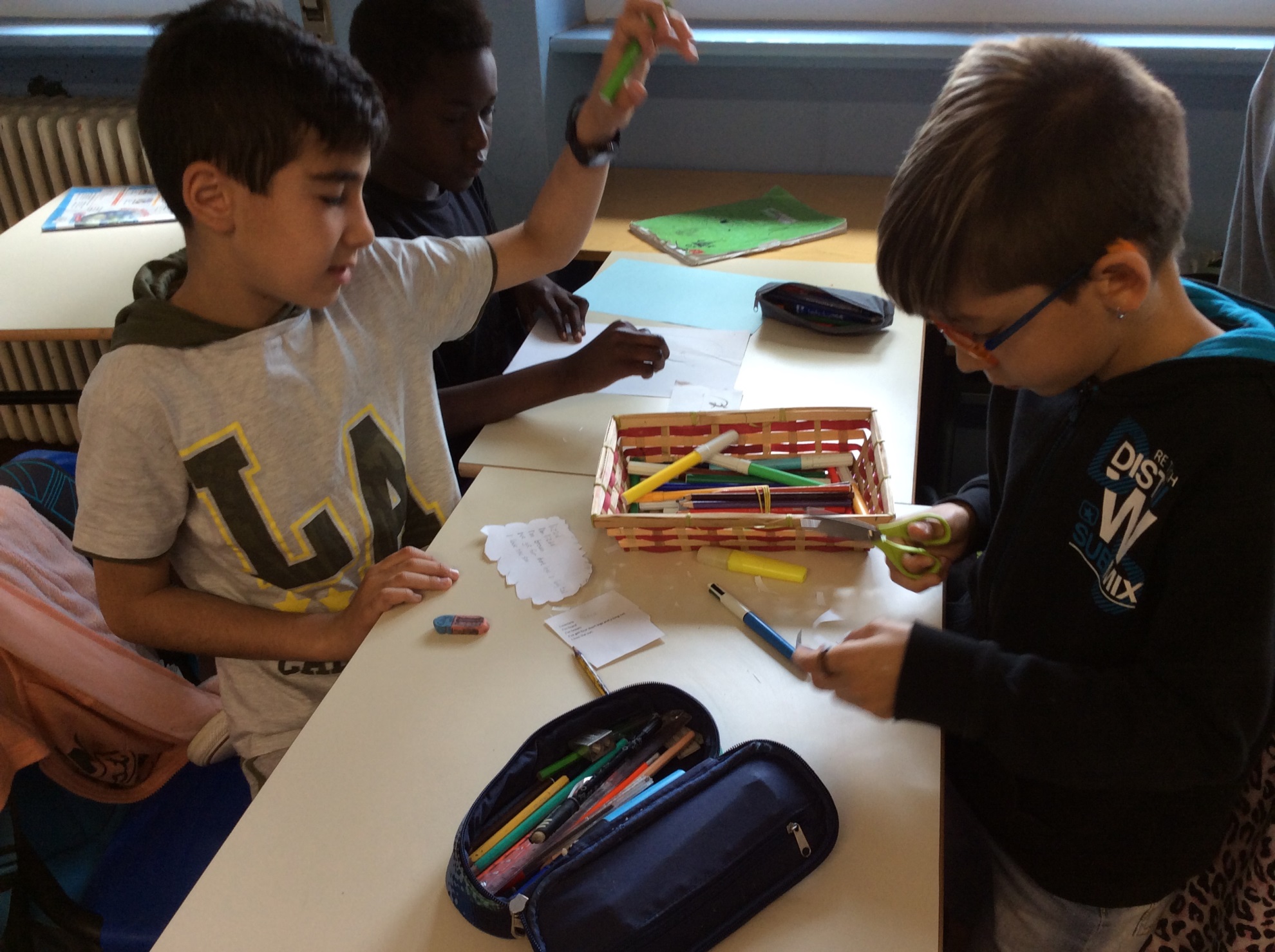 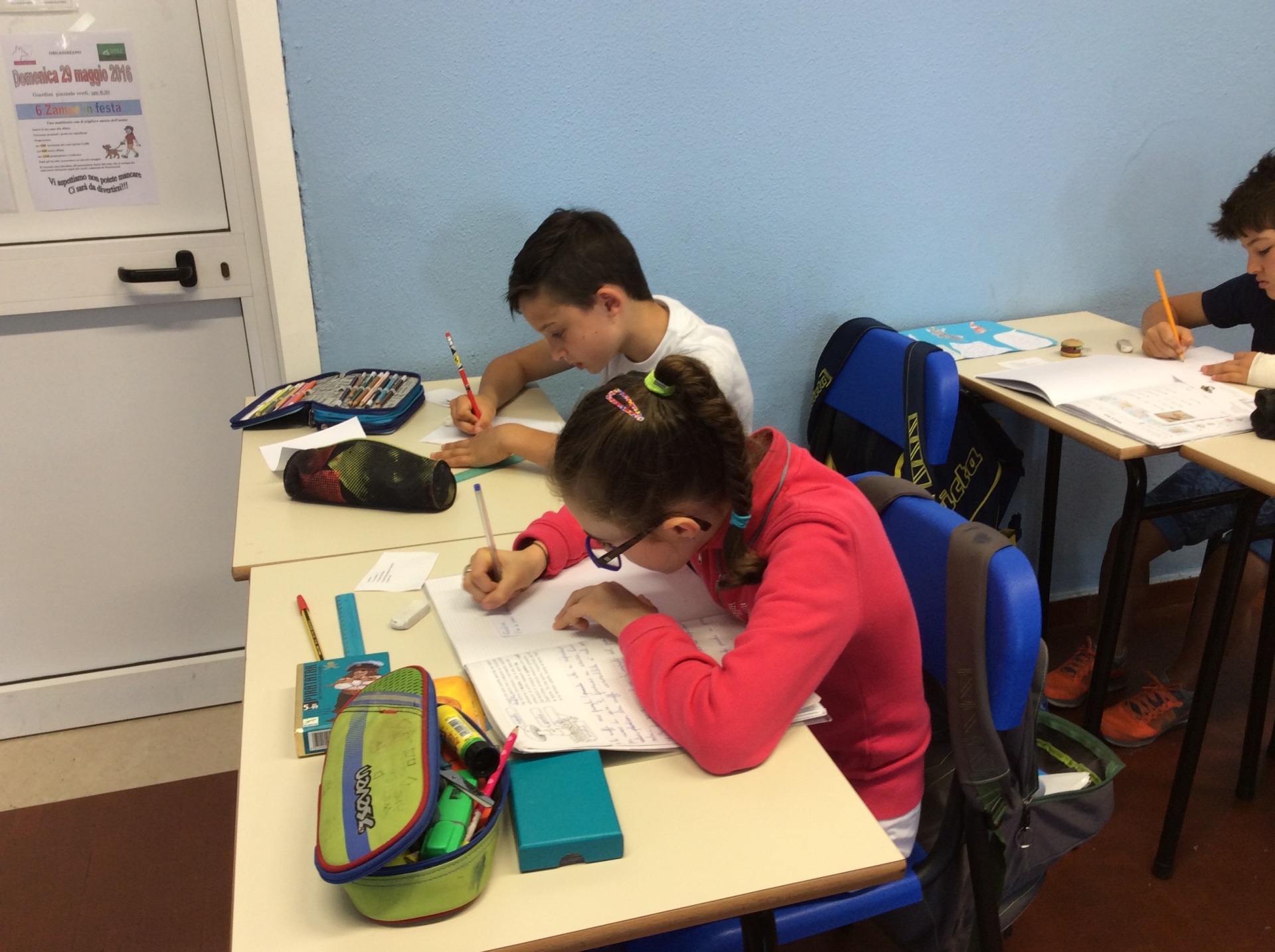 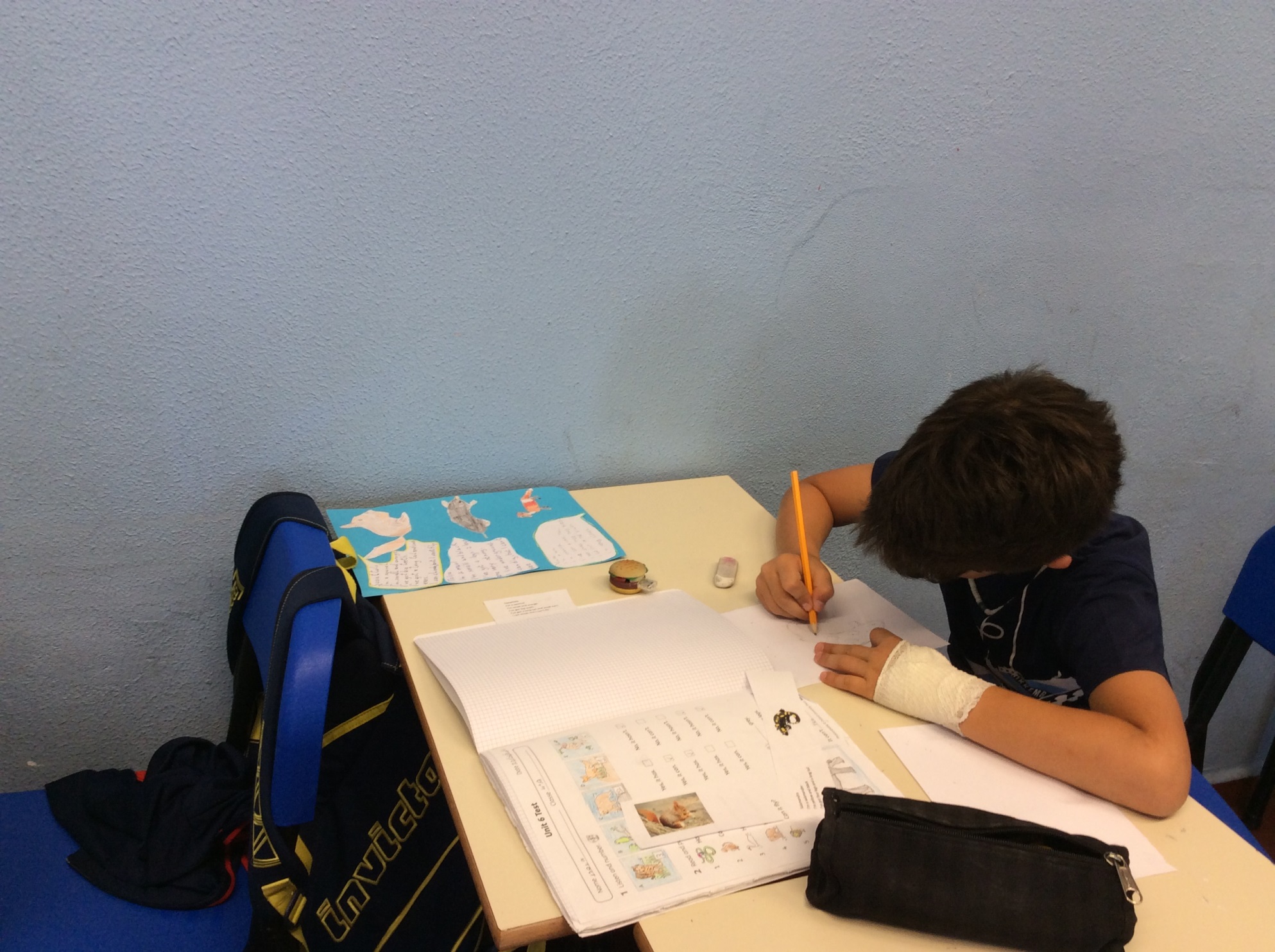 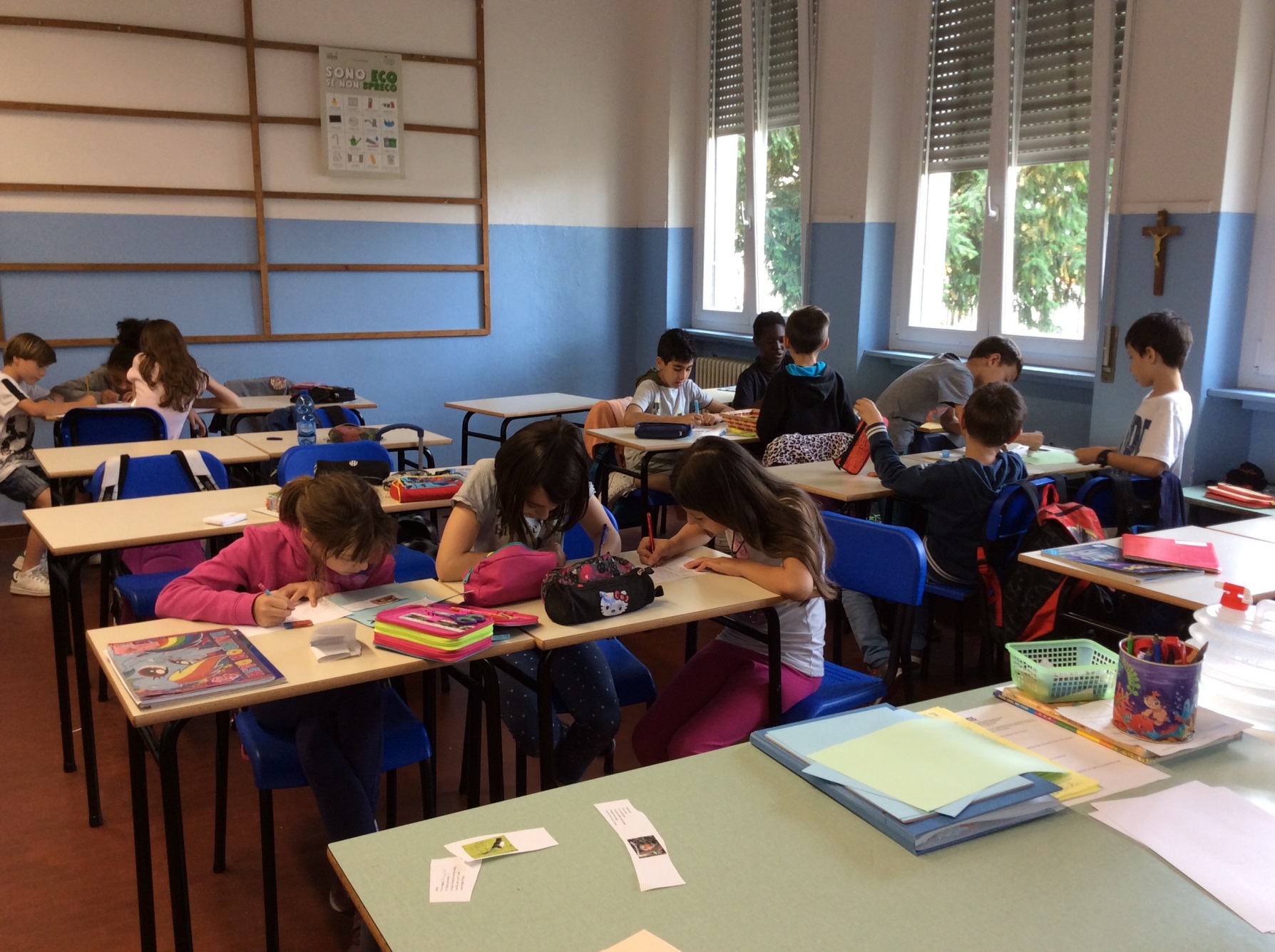 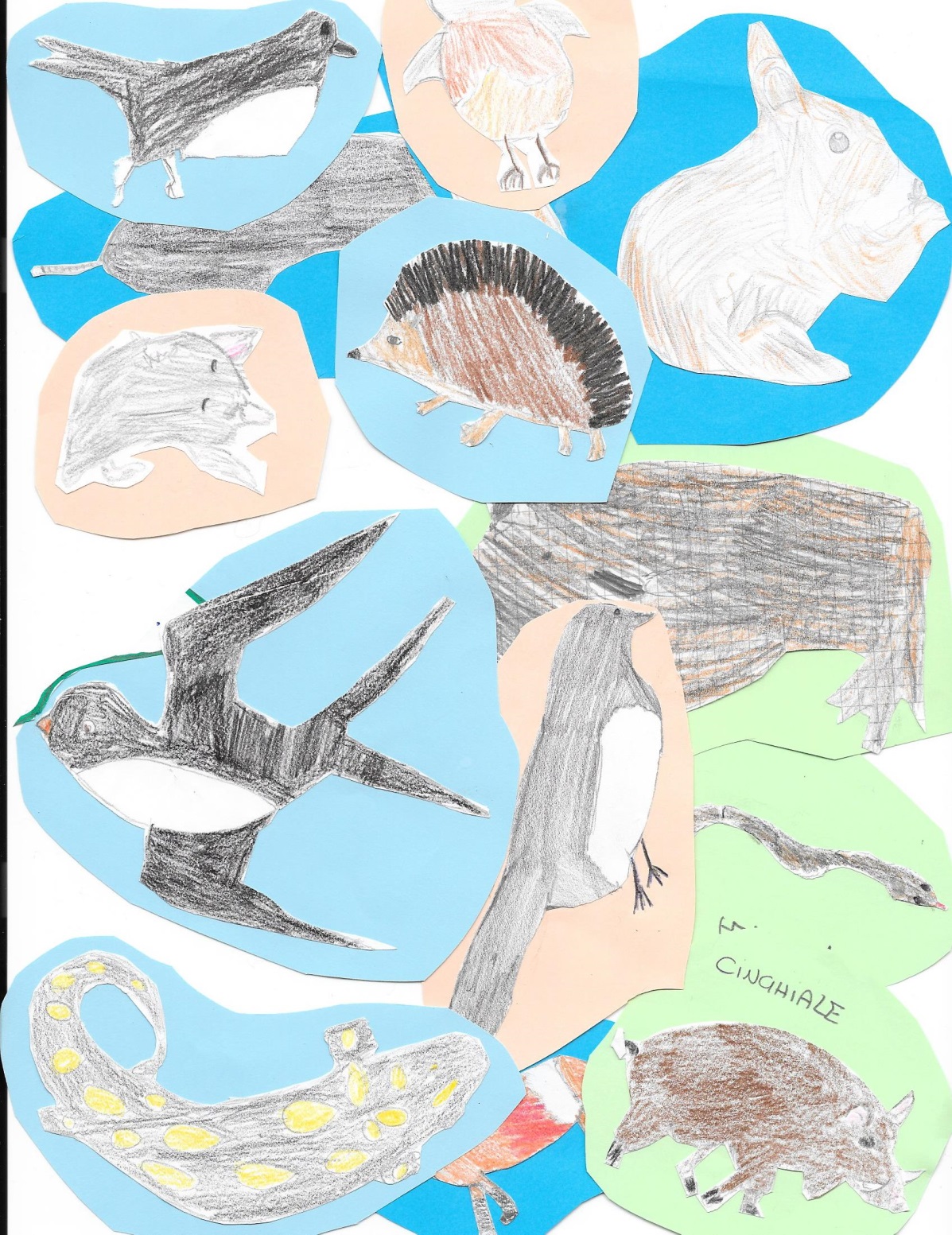 Hello!
We  would like introduce ourselves
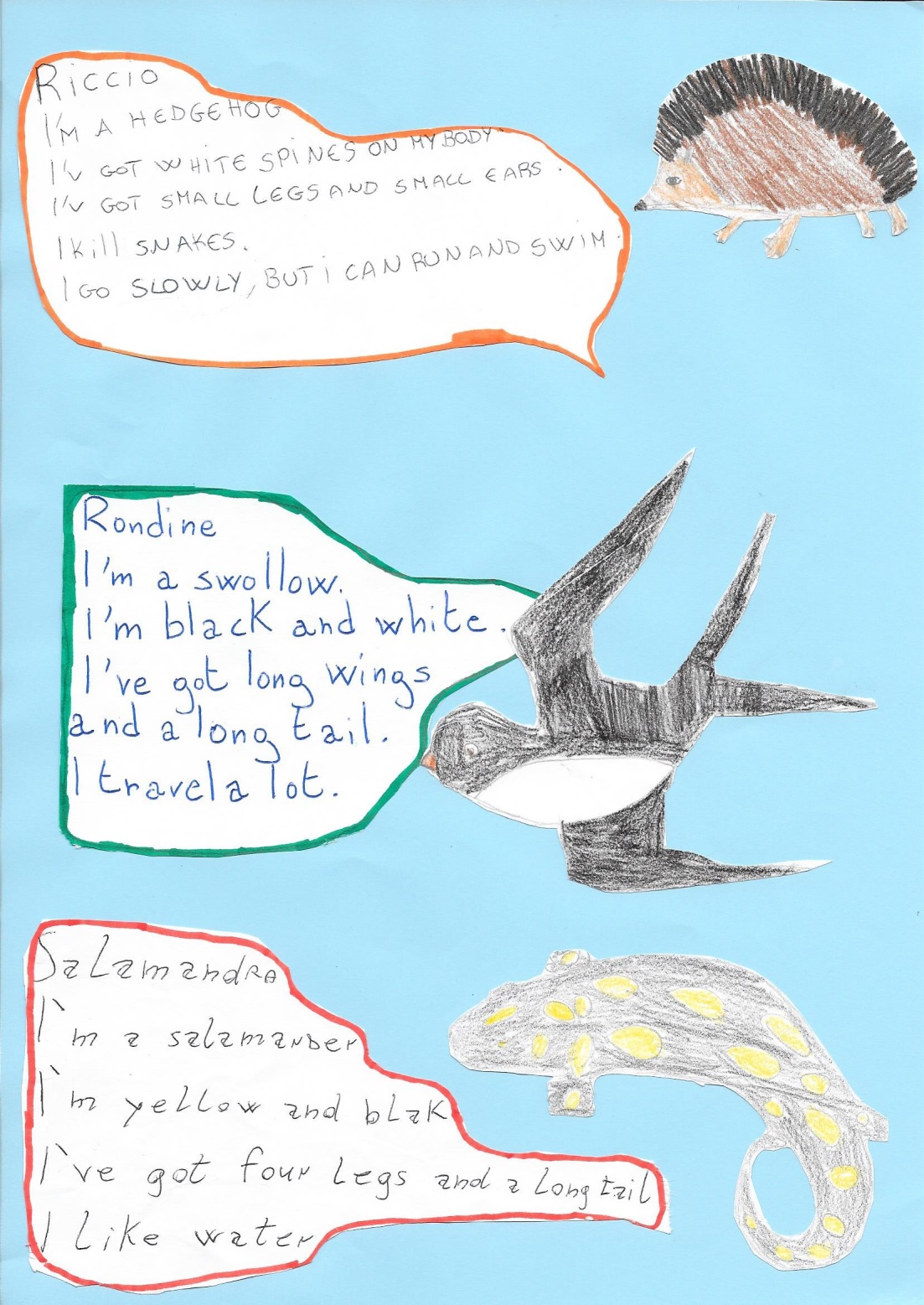 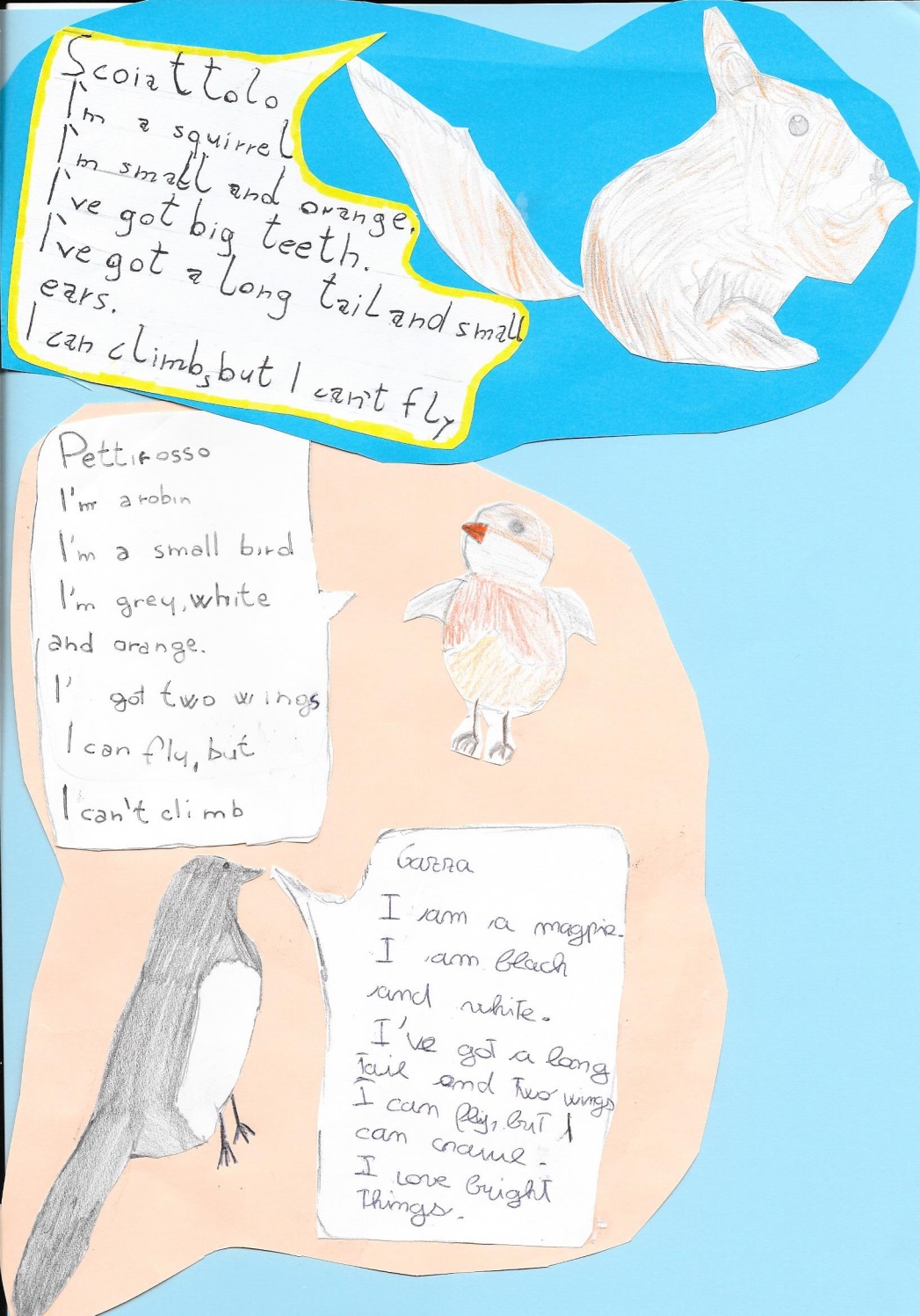 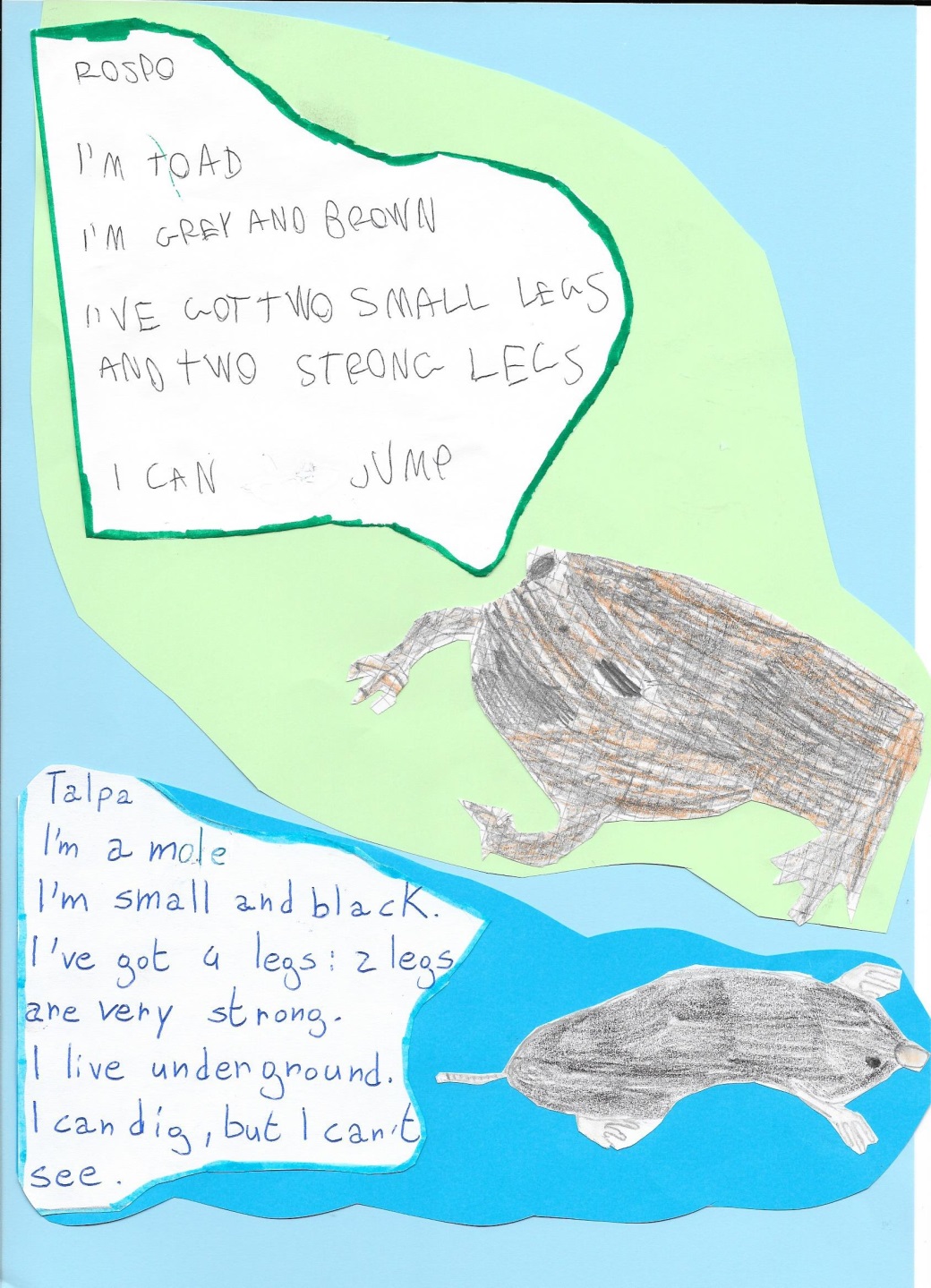 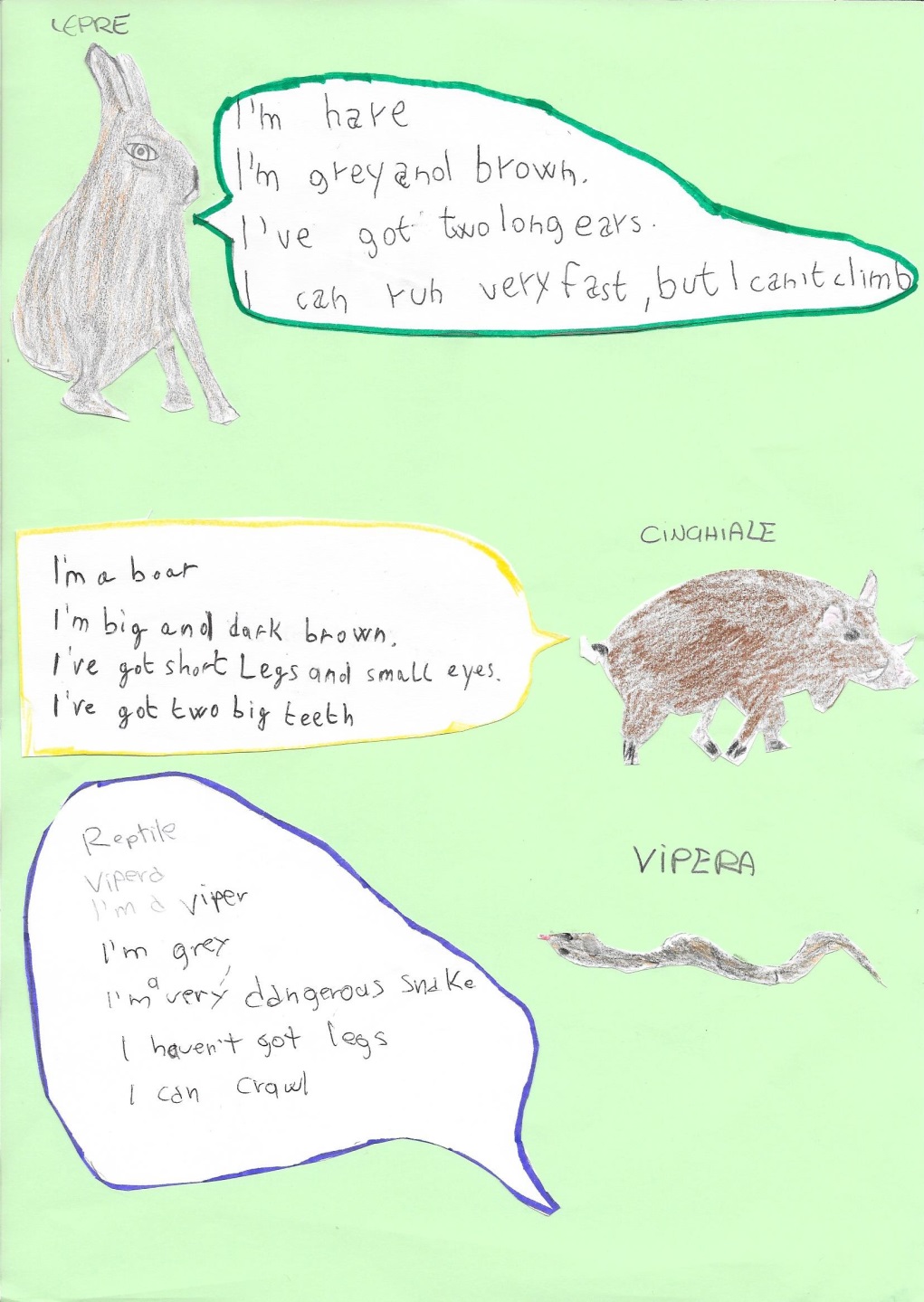 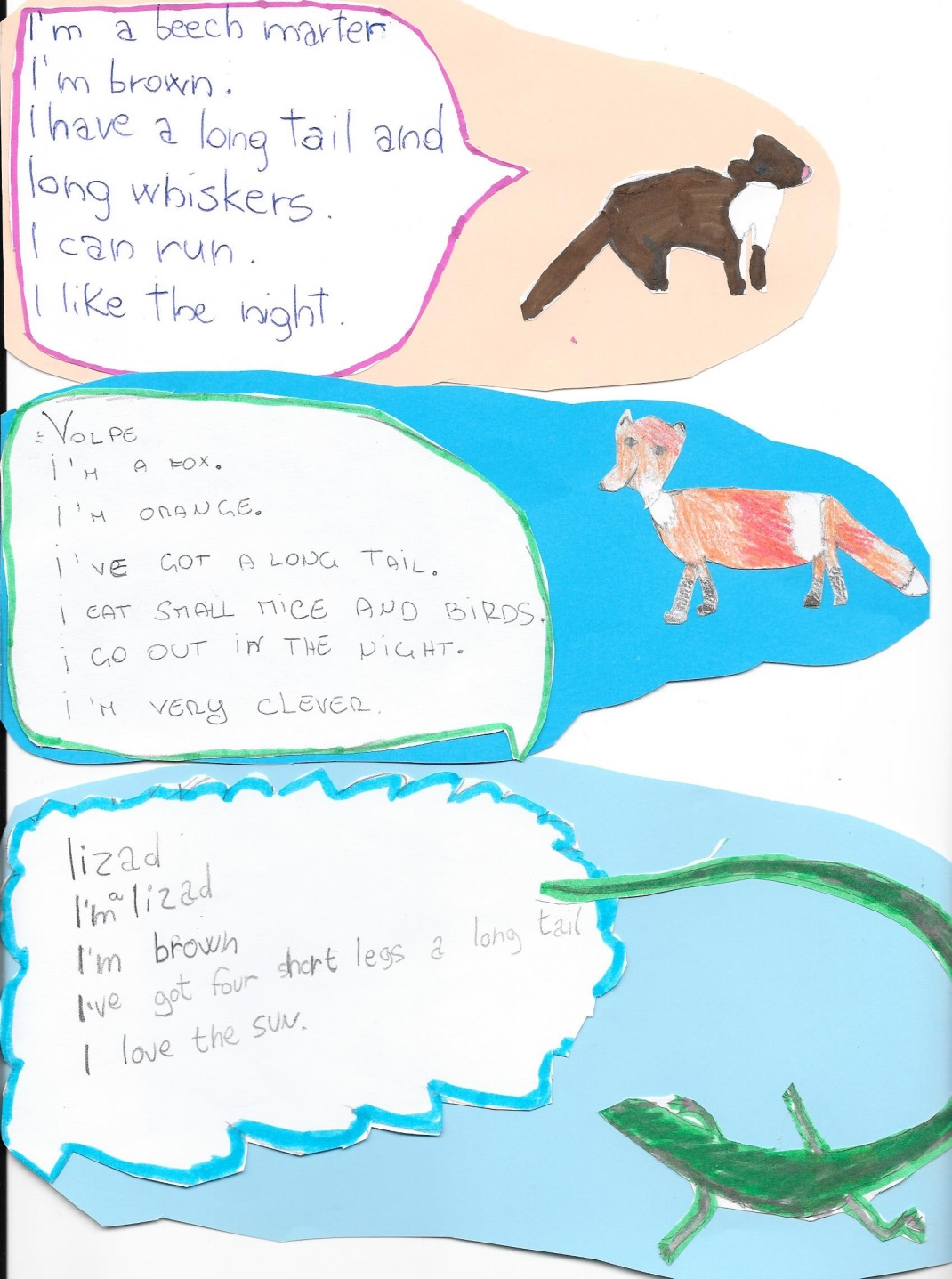 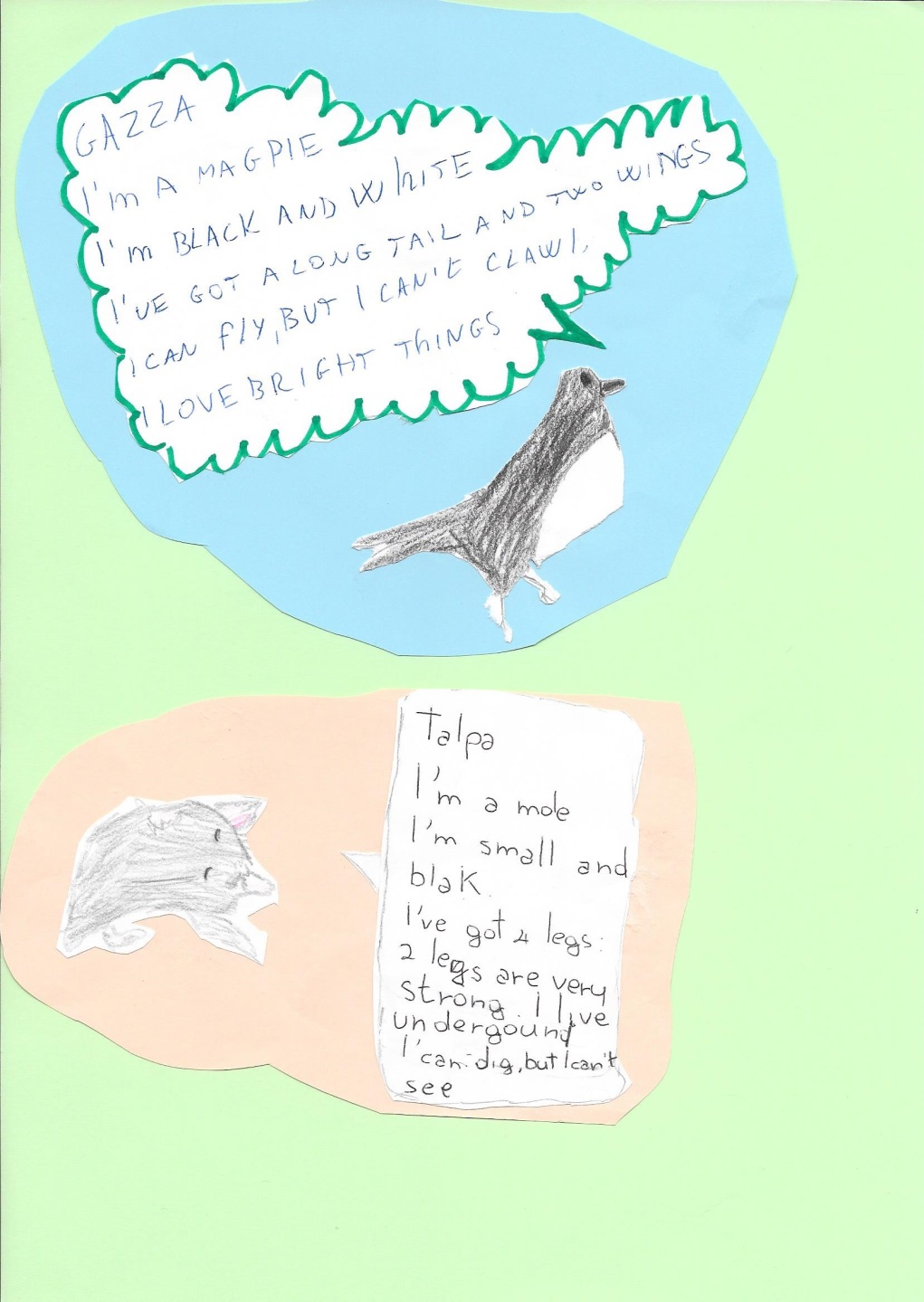 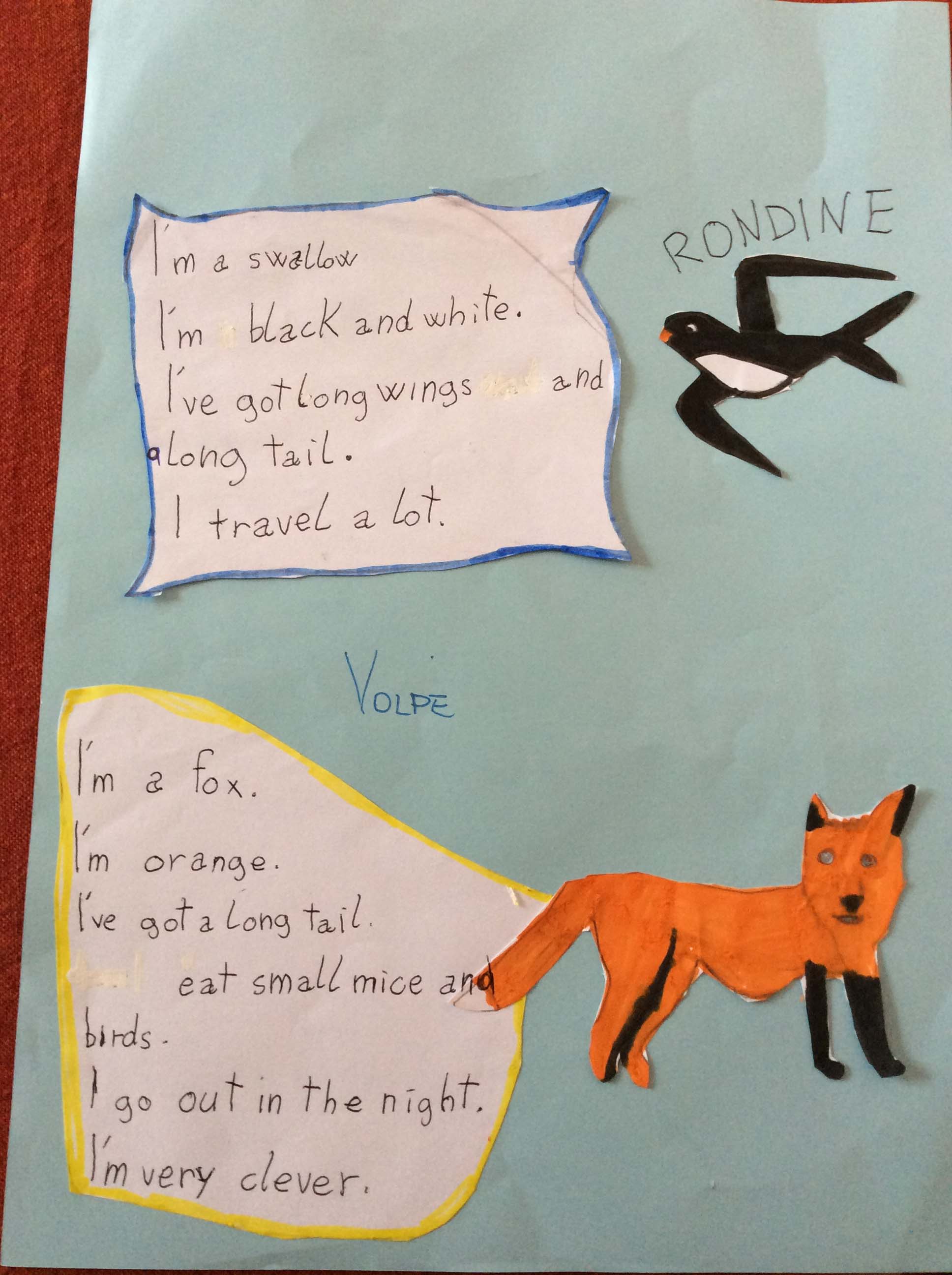 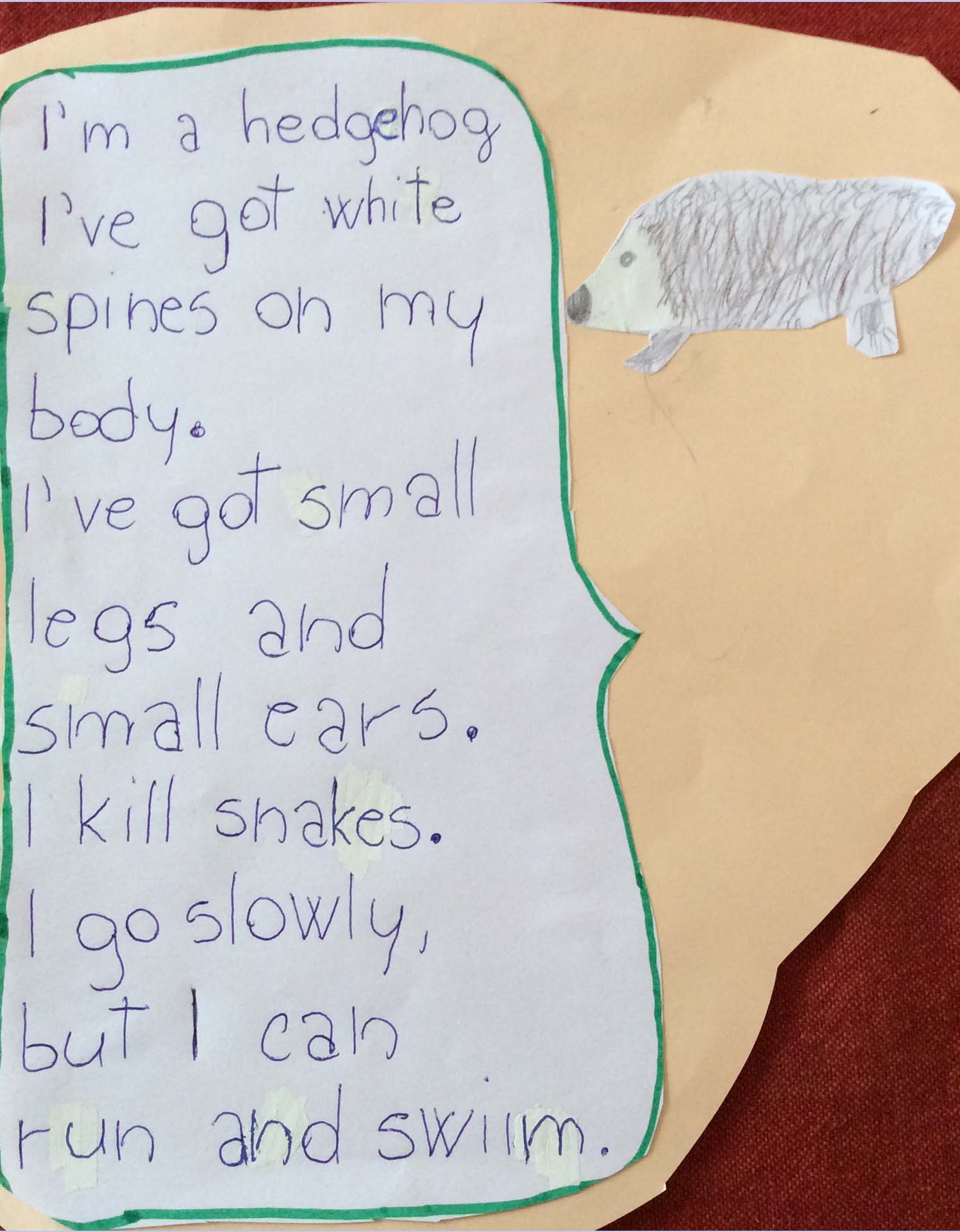 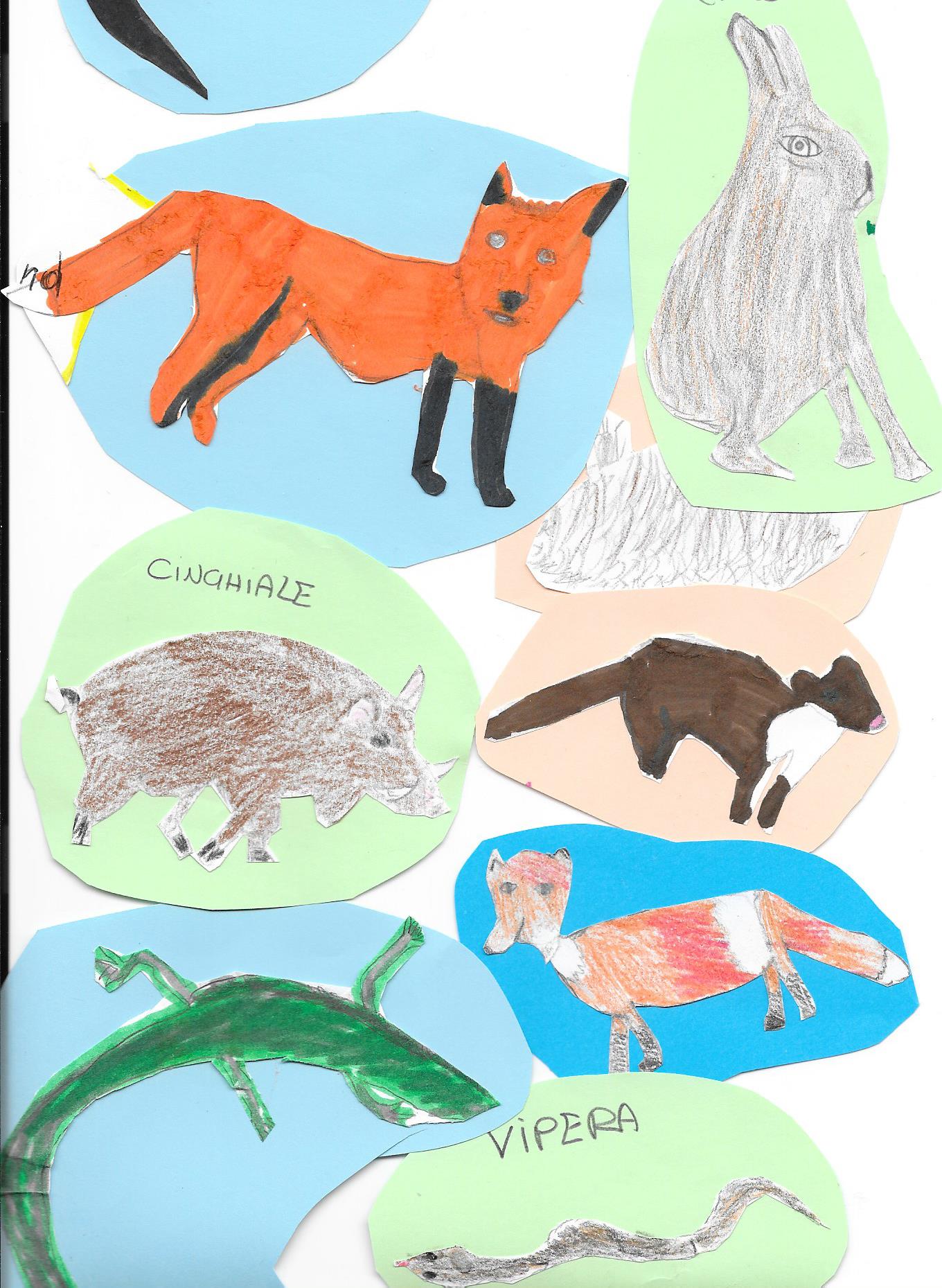 THANKS FOR YOUR ATTENTION,
GOODBYE